Тақырыбы/Тема: «Длина. Сравнение предметов по длине с помощью условной мерки.»
« Математика негіздері» / «Основы математики»
Мақсаты / цель: Познакомить со способом измерения длины с помощью мерки.
Задачи: 
- Упражнять в измерении длинны предметов с помощью условной мерки. 
- Познакомить с единицами измерения: шаг, пядь, локоть, сажень. 
- Закреплять умение прямого и обратного счета от разных чисел;
- Повторить соседей числа;
- Развивать глазомер, зрительную память, внимание;
- Закрепить умение подбирать антонимы-прилагательные;
Уважаемые родители!
Объясните, пожалуйста, ребёнку задания, сфотографируйте его в процессе их выполнения  и поделитесь этой информацией с воспитателями. Спасибо за помощь!
Сегодня вам потребуется: полоска-мерка 2 см, полоски разноцветные разной длинны, простой карандаш
Здравствуйте, ребята!
У вас есть домашние животные? Кто? Как вы за ними ухаживаете?
К нам в гости заглянули двое друзей: Марат со своим  Рексом и Даша со своей Гретой
Для своих питомцев им надо выбрать самые длинные поводки.
Поможем?
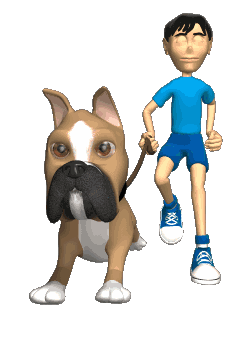 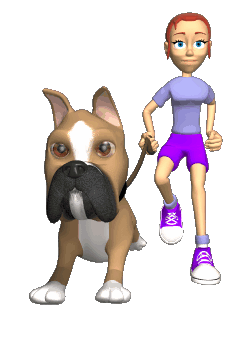 Какого цвета  самый длинный поводок?
Какого цвета самый короткий поводок?
Как узнали?
Правильно. Визуально. Вы увидели! Но не всегда так получается.
 Сегодня с вами поговорим о том, как измеряли длину
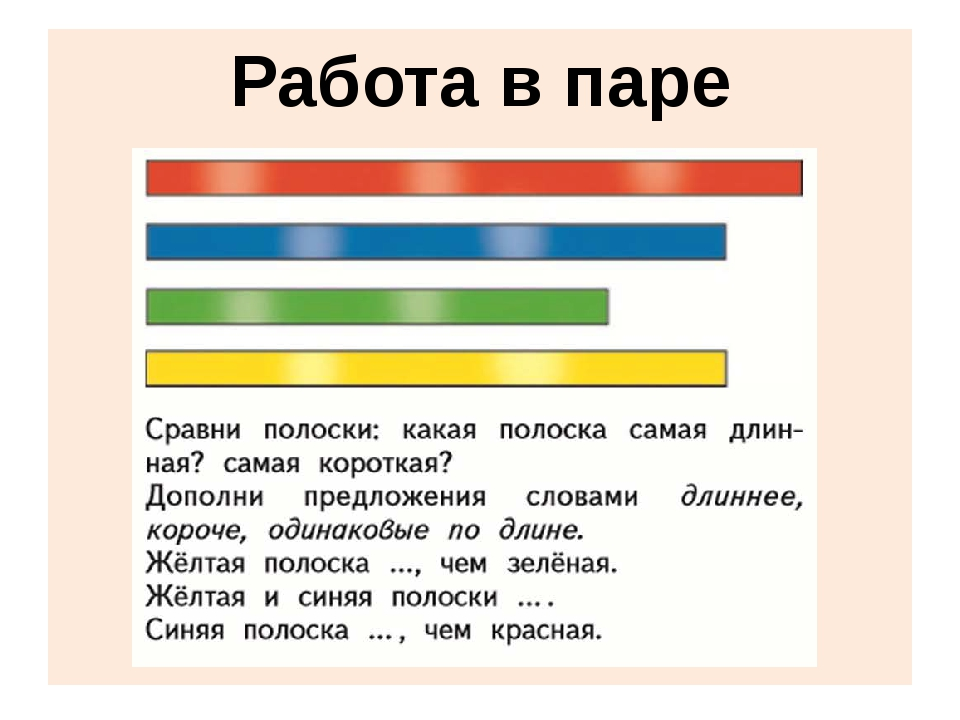 Разминка
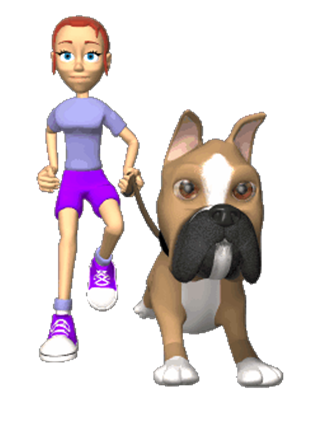 Давайте  разомнемся:
   * прямой счет 1-10
   * обратный 10-1
   * прямой с3 до7
   * прямой с 5до10
   * обратный с9 до 4
   * обратный с 6 до 2
   * назови соседей числа 4, 7, 9
   * назови последующее число числу 2,9
   * назови предыдущее число числу 5,8
«Назови наоборот».
Высокий- низкий,
далеко-близко,
 глубоко-мелко, 
широкий-узкий, 
толстый-тонкий, 
 тяжелый-легкий, 
медленный –быстрый
высоко- низко
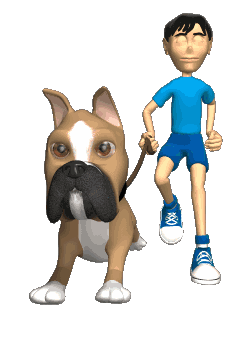 Издавна люди все измеряли. Давайте посмотрим, что люди использовали  для ее измерения .
Давайте измерим стол с помощью ладони
А теперь пусть взрослый измерит стол своей ладонью.
Сравните свои результаты. Почему так получилось, ведь стол то один?
 Правильно: у вас разные ладони.  Получается, это  не точное измерение.
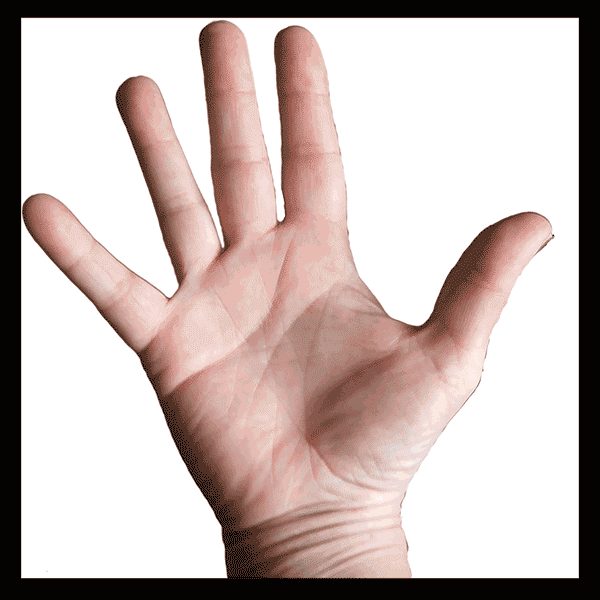 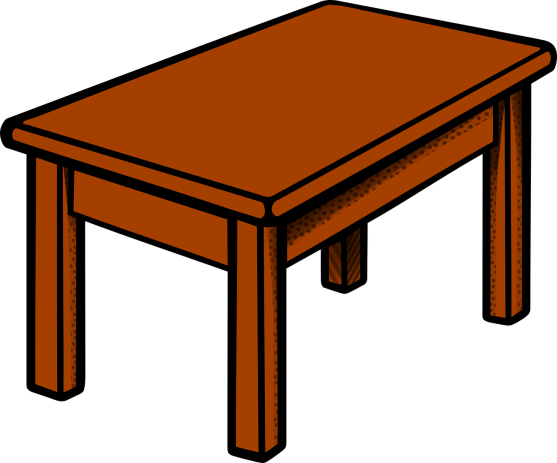 Давайте измерим стол с помощью локтя
А теперь пусть взрослый измерит стол своей локтем.
Сравните свои результаты. Почему так получилось, ведь стол то один?
 Правильно: у вас и локти разные.  Получается, это  тоже не точное измерение.
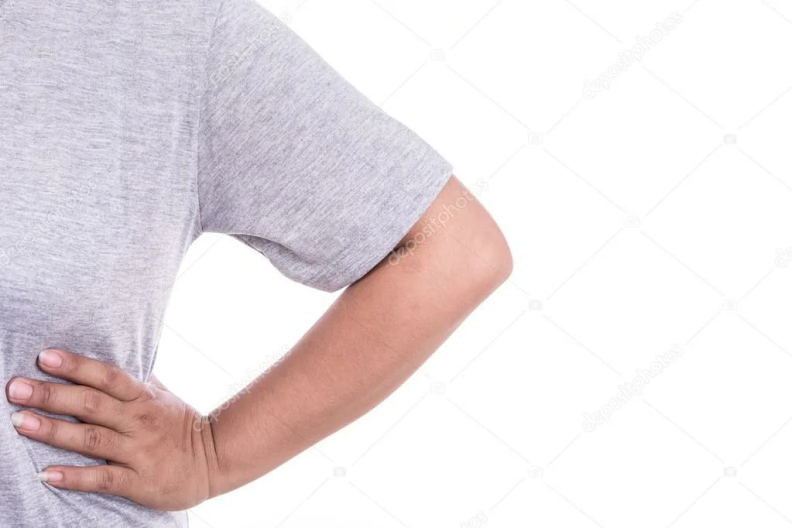 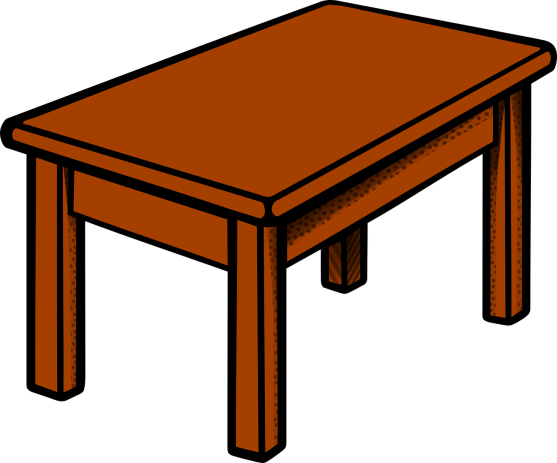 Давайте измерим ковер с помощью шага
А теперь пусть тоже самое сделает взрослый
Сравните свои результаты. Почему так получилось, ведь ковер то один?
 Правильно: у вас и шаги  разные.  Получается, это  тоже не точное измерение
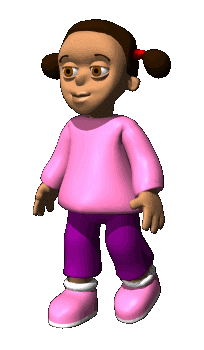 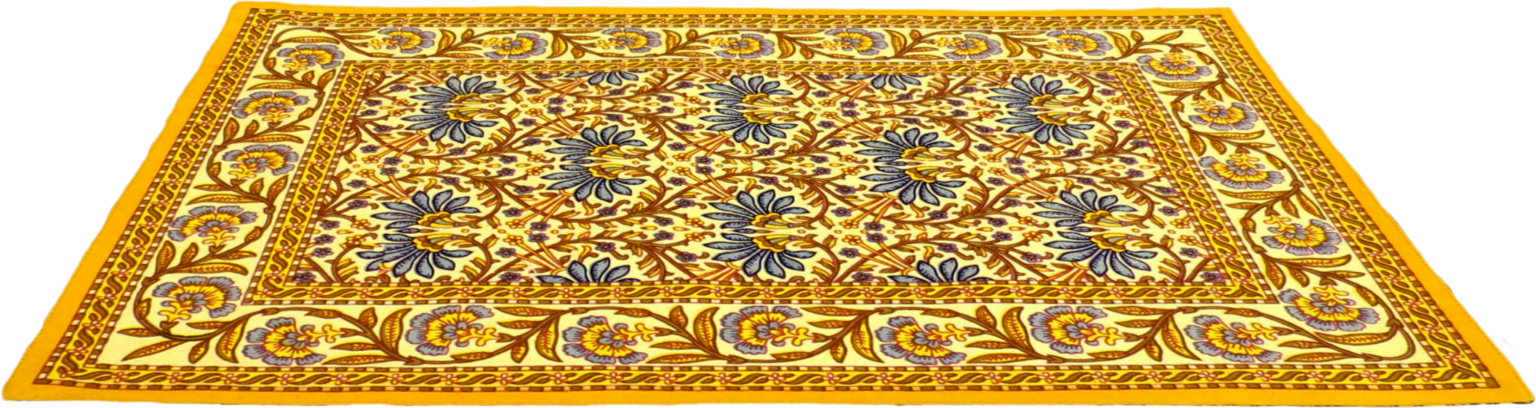 Как же быть в таком случае? Предмет один, а результаты разные, т.к. у нас у всех разная длинна ладоней, рук, шагов. Что же делать? 
И люди придумали единую мерку. Метр. 




И куда бы мы не приехали, эта мерка именно такая. 
Но для маленьких предметов он не удобный, тогда решили метр разделить на части – сантиметры.
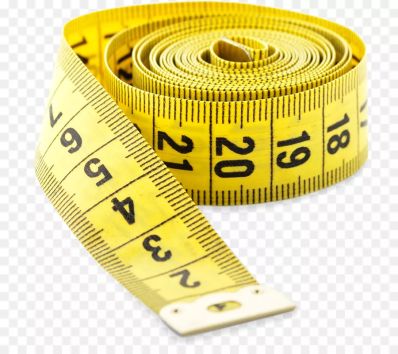 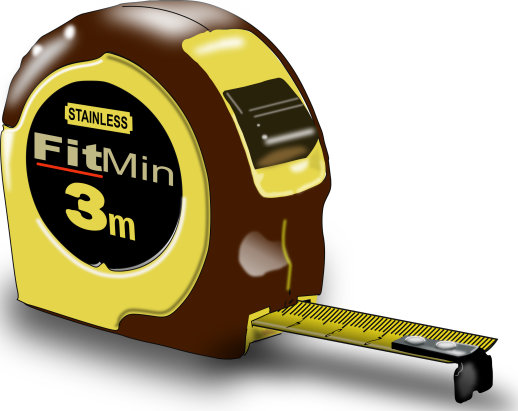 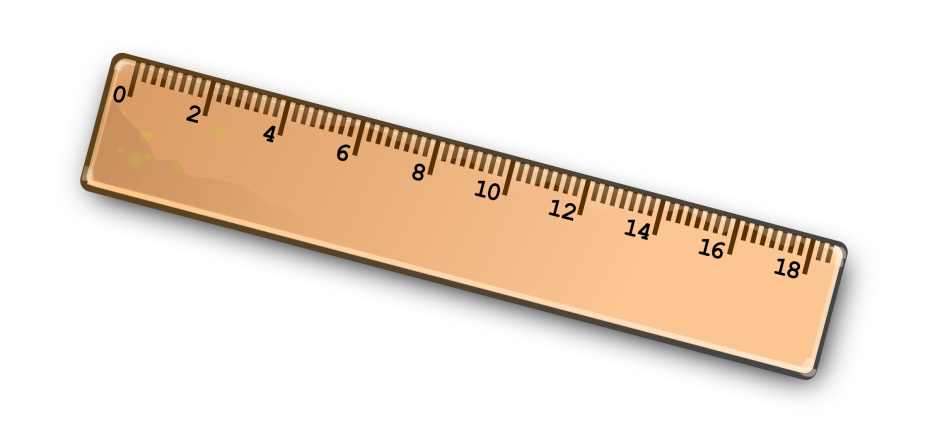 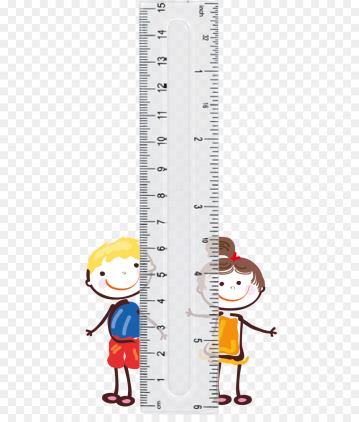 А теперь немного отдохнем
Мы с вами сегодня будем измерять с помощью единой мерки. Посмотрите
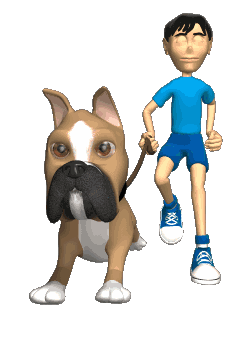 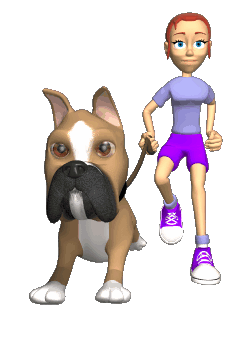 А теперь сами попробуйте выполнить измерение своих полосок, используя «мерку»/ маленькую полоску/
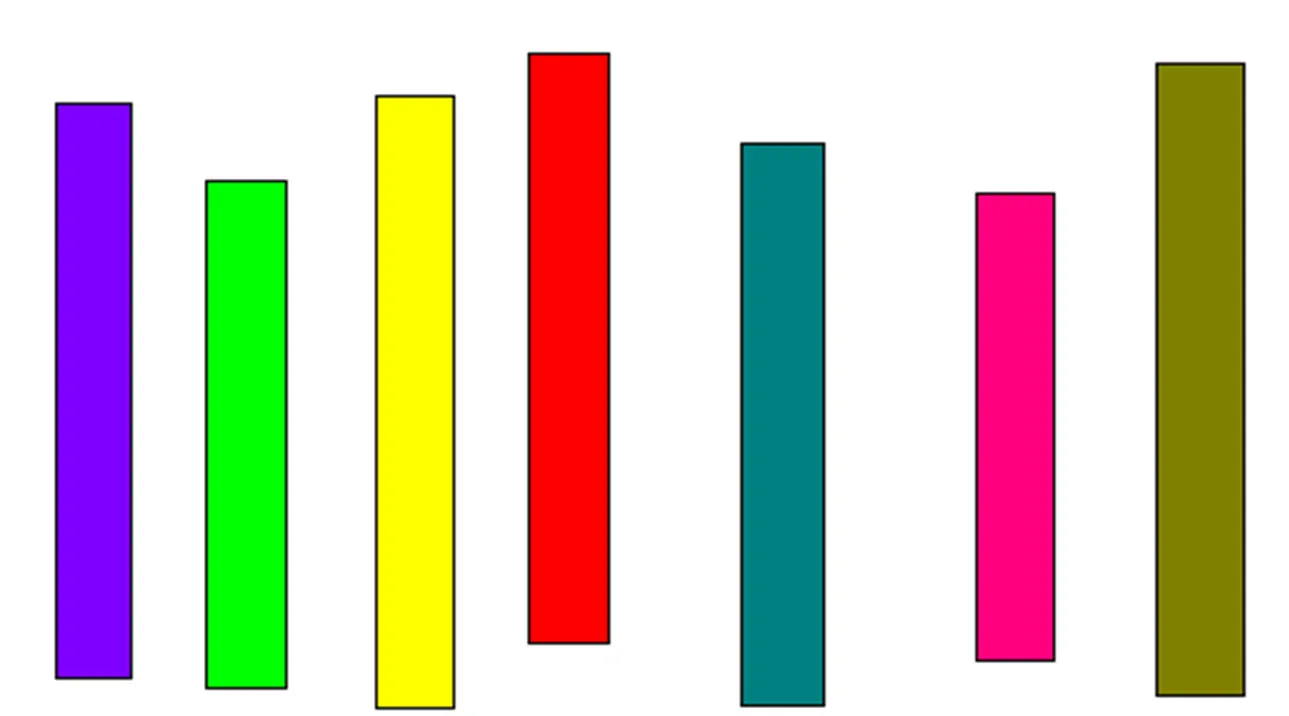 Какая самая длинная? Какая самая короткая? Назови полоски одинаковой длины.
Посмотрите: по какой дорожке Красная Шапочка  быстрее доберется до бабушки. Почему?
Правильно: по желтой, она самая короткая (4)
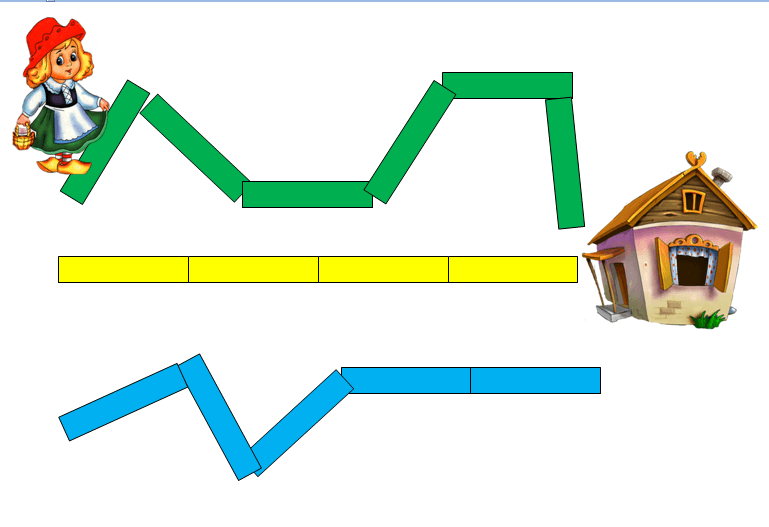 Молодцы! Наше занятие подошло к концу. Расскажите, что нового вы сегодня узнали? Что научились делать?
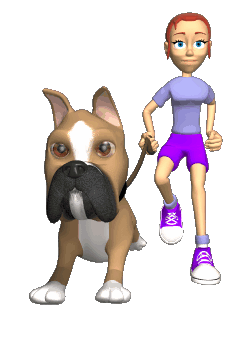 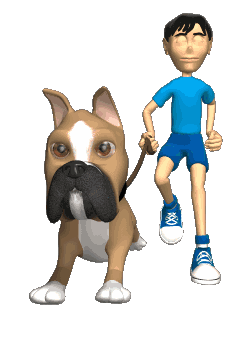 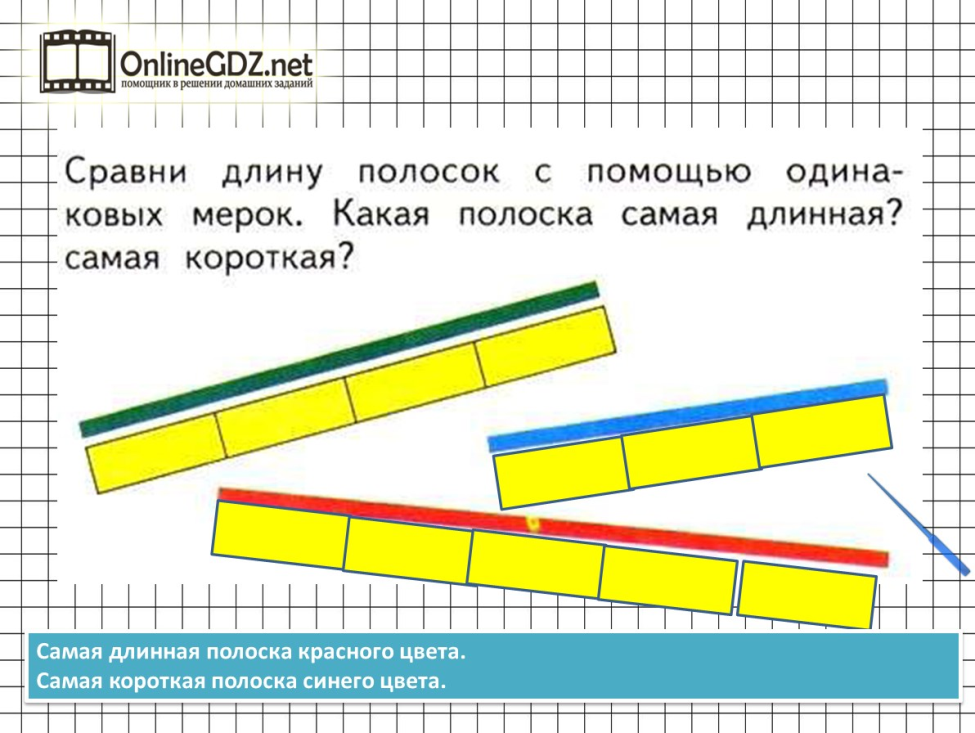 До новых встреч
Домашнее задание
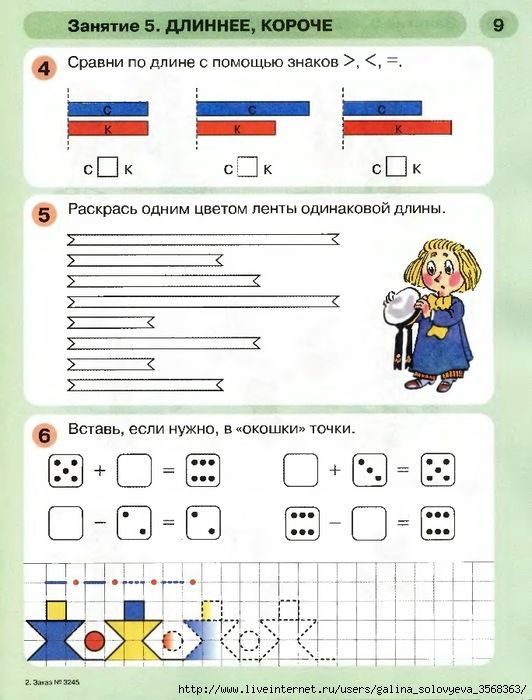 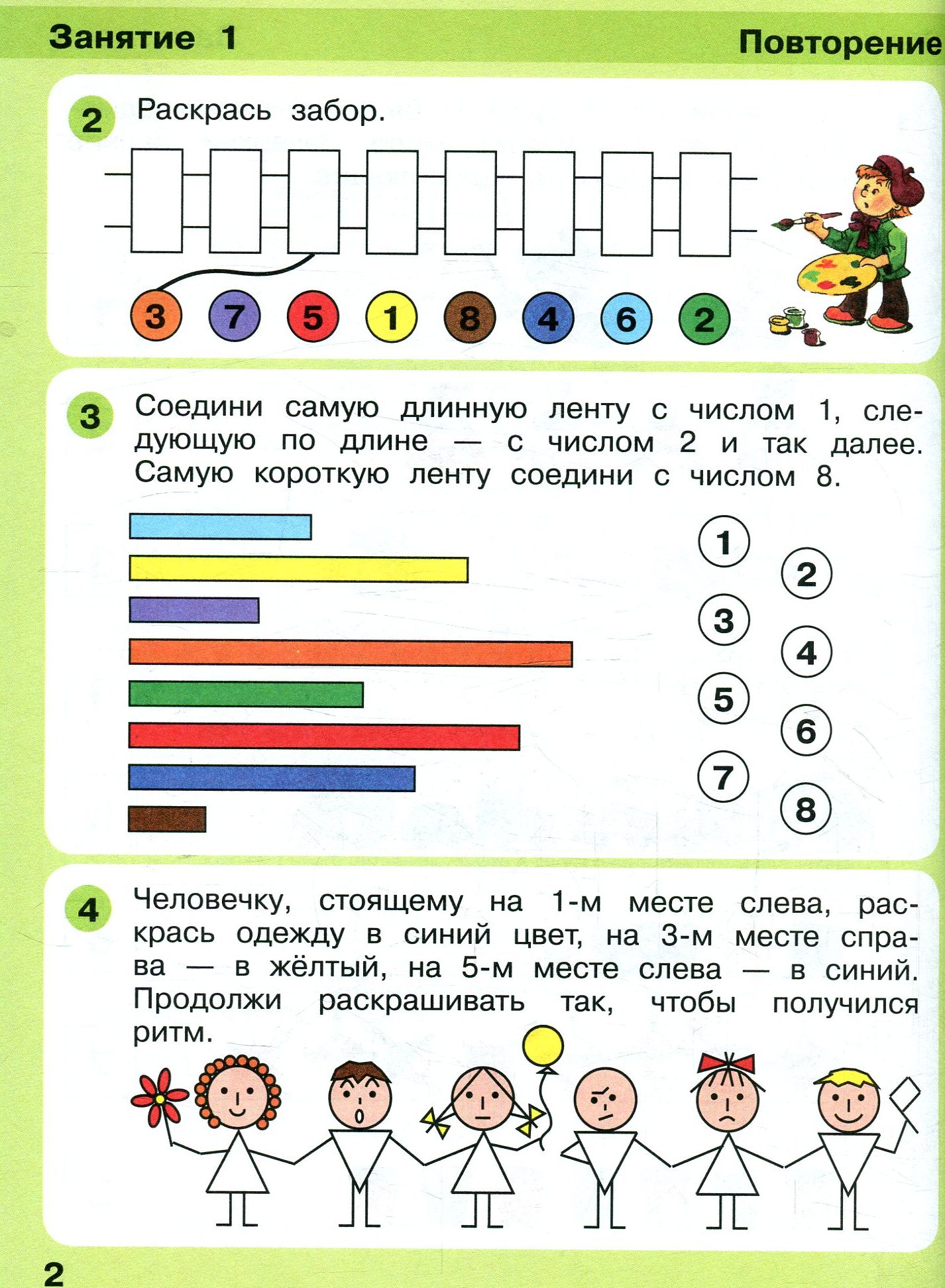